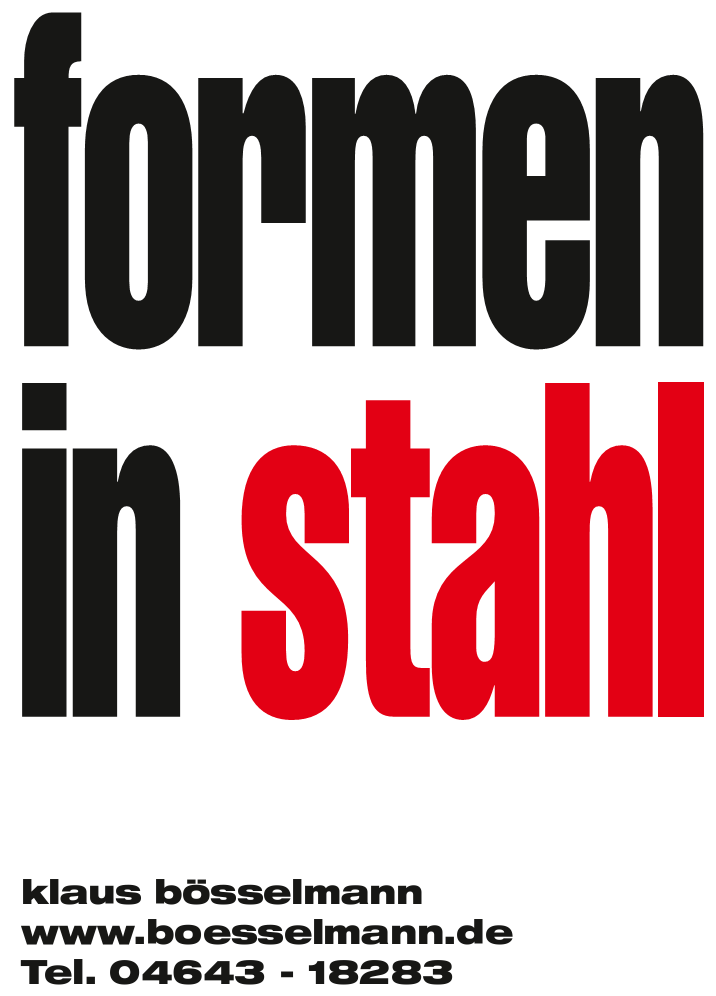 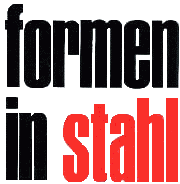 Einige meiner Arbeiten                         für kirchliche Bauten
Klaus Bösselmann
Kunstschmied
Gliederung:
Leuchter
Turmkreuze
Tore
Restaurationen
Brennschneidarbeiten
Wasserzapfstelle
Kontakt
Leuchter / Lampen
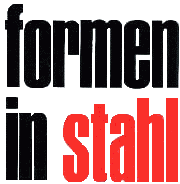 Klaus Bösselmann
Kunstschmied
Drei geschmiedete Ringleuchter mit jeweils 36 Lichtquellen


Standort:
Kirche in Meerbeck bei Bückeburg
Menü
Details: http://boesselmann.de/kategorie-anzeigen.php?kategorie=Leuchter&katnr=3
Leuchter / Lampen
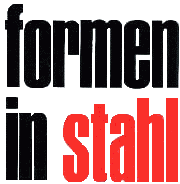 Klaus Bösselmann
Kunstschmied
10-armiger Hängeleuchter





Standort:
Mausoleum in Aurich
Menü
Details: http://boesselmann.de/kategorie-anzeigen.php?kategorie=Leuchter&katnr=4
Leuchter / Lampen
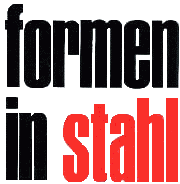 Klaus Bösselmann
Kunstschmied
Standleuchter
mit
120 Lichtern auf 8 Armen in 24 Lichtschalen


Standort:
St. Nikolai Kirche (Kiel)
Menü
Details: http://boesselmann.de/kategorie-anzeigen.php?kategorie=Leuchter&katnr=5
Leuchter / Lampen
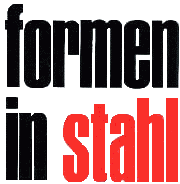 Klaus Bösselmann
Kunstschmied
5-armiger Standleuchter




Standort:
Bellinge (Fünen/Dk)
(Aussegnungskapelle der spätgotischen Kirche )
Menü
Details: http://boesselmann.de/kategorie-anzeigen.php?kategorie=Leuchter&katnr=7
Leuchter / Lampen
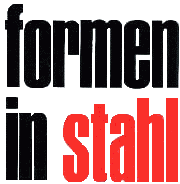 Klaus Bösselmann
Kunstschmied
Außenleuchten





Standort:
Leck (Nordfriesland)
(St. Willehad Kirche )
Menü
Details: http://boesselmann.de/kategorie-anzeigen.php?kategorie=Leuchter&katnr=6
Turmkreuze
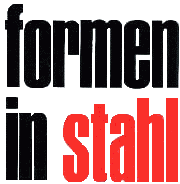 Klaus Bösselmann
Kunstschmied
Turmkreuz 
(mit vergoldeter Turmabdeckung)



Standort:
St. Michaelisdonn
(Freistehender Glockenturm der St. Michaelis-Kirche)
Menü
Details: http://boesselmann.de/kategorie-anzeigen.php?kategorie=Turmkreuze&katnr=6
Turmkreuze
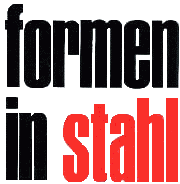 Klaus Bösselmann
Kunstschmied
Turmkreuz 
(mit Himmelsrichtungsanzeige)




Standort:
Leck
(St. Willehad Kirche)
Menü
Details: http://boesselmann.de/kategorie-anzeigen.php?kategorie=Turmkreuze&katnr=4
Turmkreuze
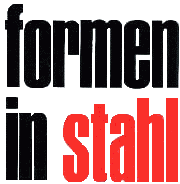 Klaus Bösselmann
Kunstschmied
Turmkreuz (Sanierung)





Standort:
Sörup (Landschaft Angeln)
(St. Marien Kirche)
Menü
Details: http://boesselmann.de/kategorie-anzeigen.php?kategorie=Turmkreuze&katnr=3
Turmkreuze
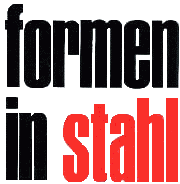 Klaus Bösselmann
Kunstschmied
Historisches Turmkreuz mit Wetterfahne (Sanierung)




Standort:
Herford (NRW)
(Marienkirche Stiftberg )
Menü
Details: http://boesselmann.de/kategorie-anzeigen.php?kategorie=Turmkreuze&katnr=2
Turmkreuze
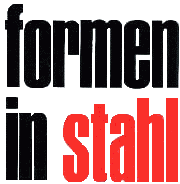 Klaus Bösselmann
Kunstschmied
Turmkreuz (Sanierung)





Standort:
Bielefeld 
(Stiftkirche Bielefeld Schildesche)
Menü
Details: http://boesselmann.de/kategorie-anzeigen.php?kategorie=Turmkreuze&katnr=5
Tore
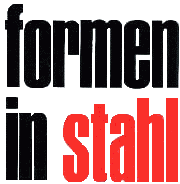 Klaus Bösselmann
Kunstschmied
Friedhofstor





Standort:
Böel (Landschaft Angeln)
(St. Ursula Kirche)
Menü
Details: http://boesselmann.de/kategorie-anzeigen.php?kategorie=Tore&katnr=10
Tore
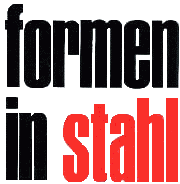 Klaus Bösselmann
Kunstschmied
Hochtor





Standort:
Aurich (Ostfriesland)
(Mausoleum ostfriesischer Fürsten)
Menü
Details: http://boesselmann.de/kategorie-anzeigen.php?kategorie=Tore&katnr=4
Tore
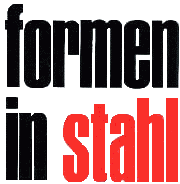 Klaus Bösselmann
Kunstschmied
Rotunden-Toranlage, zweiflügelig





Standort:
Bad Oldesloe (Holstein)
(Alter Friedhof Ehrenmal für Gefallene beider Kriege)
Menü
Details: http://boesselmann.de/kategorie-anzeigen.php?kategorie=Tore&katnr=13
Tore
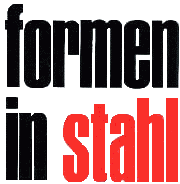 Klaus Bösselmann
Kunstschmied
Toranlage
(In Brennschneidtechnik)




Standort:
Hamburg
(Ohlsdorfer Friedhof)
Menü
Details: http://boesselmann.de/kategorie-anzeigen.php?kategorie=Tore&katnr=14
Tore
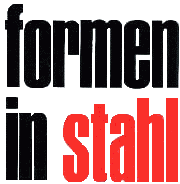 Klaus Bösselmann
Kunstschmied
Gittertür
(aus Rundstäben)




Standort:
Roggenstede (Friesland)
(Sakristei der Kirche)
Menü
Details: http://boesselmann.de/kategorie-anzeigen.php?kategorie=Tore&katnr=7
Restaurationen
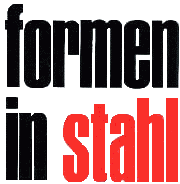 Klaus Bösselmann
Kunstschmied
Taufendeckelaufhängung
(aus Rundstäben)




Standort:
Clausthal (Harz)
(Marktkirche, einzige Stabholzkirche Deutschlands)
Menü
Details: http://boesselmann.de/kategorie-anzeigen.php?kategorie=Restaurierung&katnr=1
Restaurationen
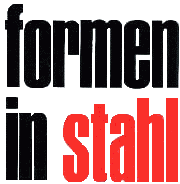 Klaus Bösselmann
Kunstschmied
Friedhofstoranlage, dreiflügelig





Standort:
Diepholz (Niedersachsen)
(Friedhof am Heldenhain)
Menü
Details: http://boesselmann.de/kategorie-anzeigen.php?kategorie=Restaurierung&katnr=3
Restaurationen
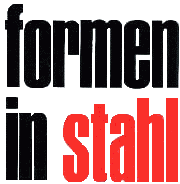 Klaus Bösselmann
Kunstschmied
Grabgitteranlage (Mauergrabmale)





Standort:
Spandau (Berlin)
(Pionierstraße)
Menü
Details: http://boesselmann.de/kategorie-anzeigen.php?kategorie=Restaurierung&katnr=4
Restaurationen
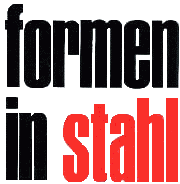 Klaus Bösselmann
Kunstschmied
Doppeltoranlage
(Herforder Paradiestor)




Standort:
Herford
(Herforder Münster, Südseite )
Menü
Details: http://boesselmann.de/kategorie-anzeigen.php?kategorie=Restaurierung&katnr=5
Brennschneidarbeiten
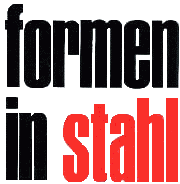 Klaus Bösselmann
Kunstschmied
Eingangsportal





Standort:
Hamburg (Ohlsdorfer Friedhof)
(Eingang zum anonymen Urnenhain)
Menü
Details: http://boesselmann.de/kategorie-anzeigen.php?kategorie=Brennschneidtechnik&katnr=1
Brennschneidarbeiten
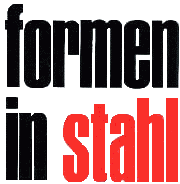 Klaus Bösselmann
Kunstschmied
Türbeschläge





Standort:
Frankfurt (Oder)
(Konzerthalle, ehemaliges Franziskanerkloster)
Menü
Details: http://boesselmann.de/kategorie-anzeigen.php?kategorie=Brennschneidtechnik&katnr=2
Wasserzapfstelle
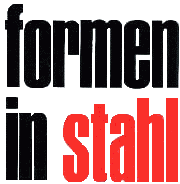 Klaus Bösselmann
Kunstschmied
Wasserzapfstelle auf Friedhof




Standort:
Wolfsburg
(Friedhof)
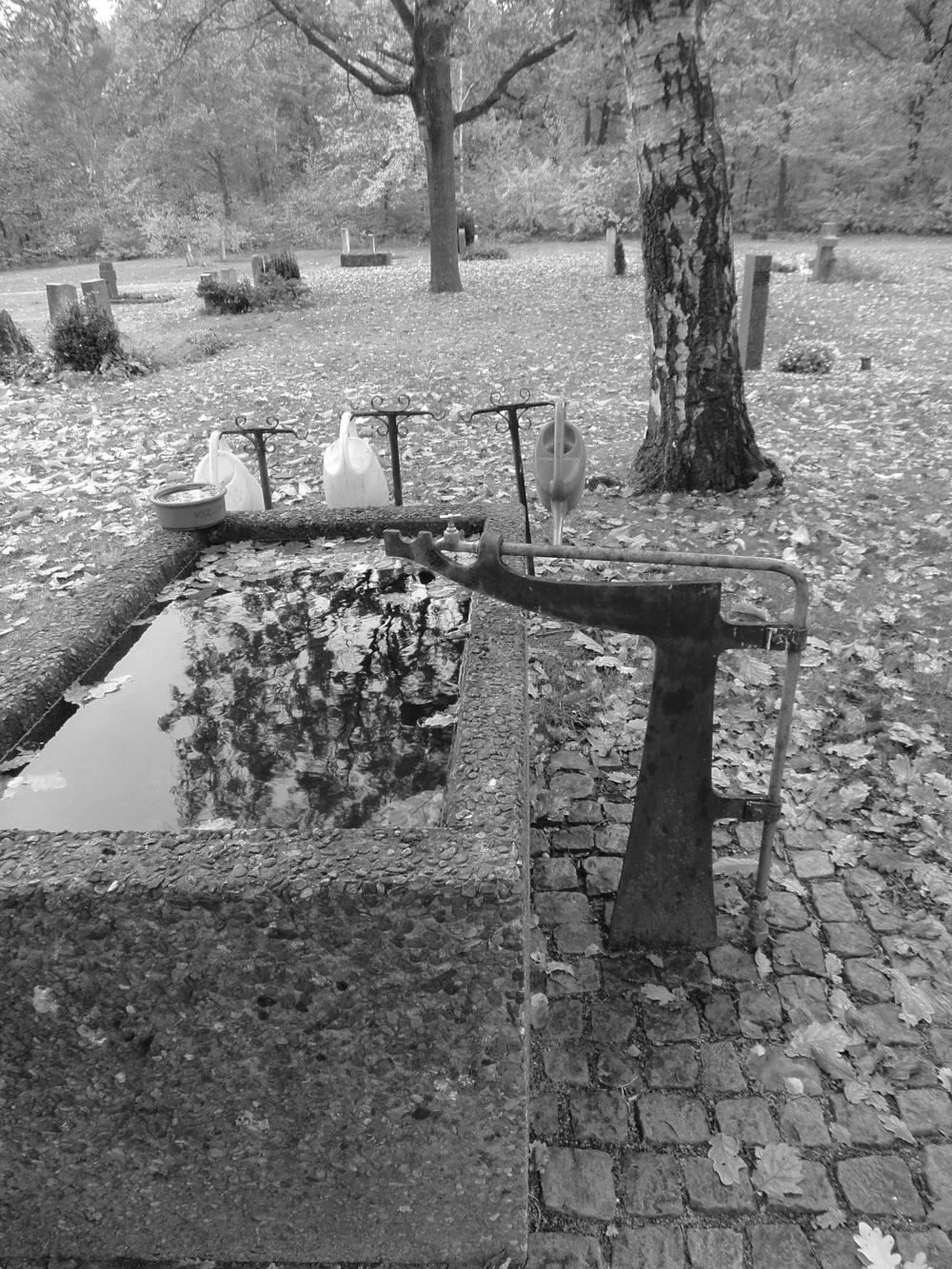 Menü
Details: http://boesselmann.de/kategorie-anzeigen.php?kategorie=Brunnen&katnr=5
Kontakt
Klaus Bösselmann, Kunstschmiede
Entwürfe - Neuherstellungen - Planungen – Restaurierungen

Hebrohy 15
24395 GeltingTel. : 04643 / 18283
Mail: klaus.boesselmann@t-online.de